Partition
To divide; break into parts
This Photo by Unknown Author is licensed under CC BY-NC-SA
Conflict
a serious disagreement or argument
This Photo by Unknown Author is licensed under CC BY
Civil War
a war between citizens of the same country
This Photo by Unknown Author is licensed under CC BY
Artificial Political Boundaries
An artificial boundary is a political feature that is defined by treaty, war, or law; line drawn by humans to divide some piece of territory.
This Photo by Unknown Author is licensed under CC BY-SA
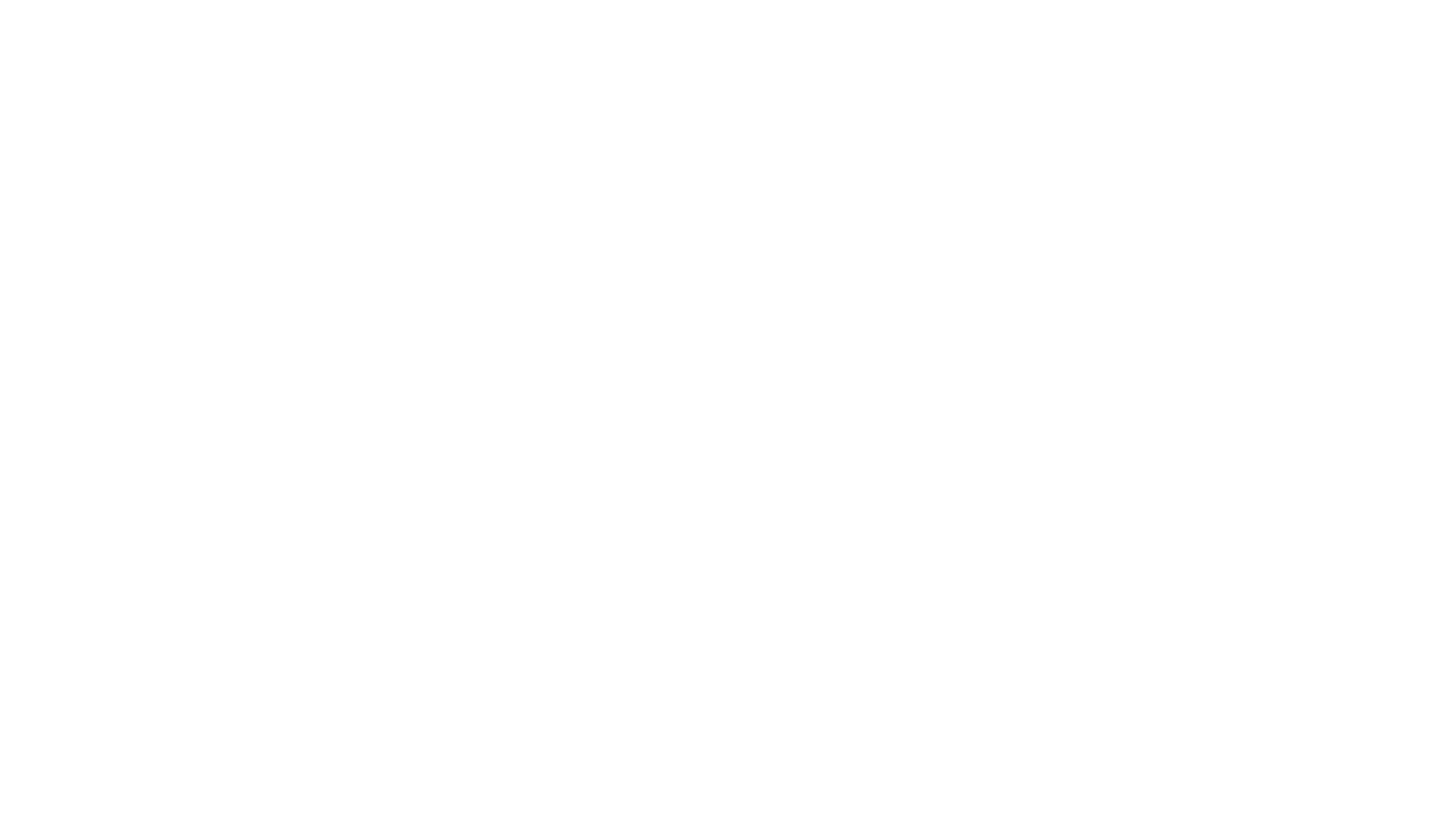 Pan-African Movement
The desire for people of African descent, no matter where they lived in the world, to think of Africa as a homeland.
This Photo by Unknown Author is licensed under CC BY-SA
Nationalism
Loyalty and devotion to a nation; patriotic feeling, principles, or efforts.
This Photo by Unknown Author is licensed under CC BY
Independence
The state of being independent, free to govern or make one's own choices.
This Photo by Unknown Author is licensed under CC BY-NC
Imperialism
a policy of extending a country's power and influence through diplomacy or military force
This Photo by Unknown Author is licensed under CC BY-NC-ND
Colonialism
A system by which a country maintains colonies outside its borders.
This Photo by Unknown Author is licensed under CC BY-SA
African Union
An organization of African states that aims to encourage economic development and political stability through increased cooperation between its members.
This Photo by Unknown Author is licensed under CC BY-NC
African National Congress
Worked for years to end apartheid.
Found in South Africa
This Photo by Unknown Author is licensed under CC BY-NC-SA
apartheid
An official policy of legal racial separation formerly practiced in South Africa.
This Photo by Unknown Author is licensed under CC BY